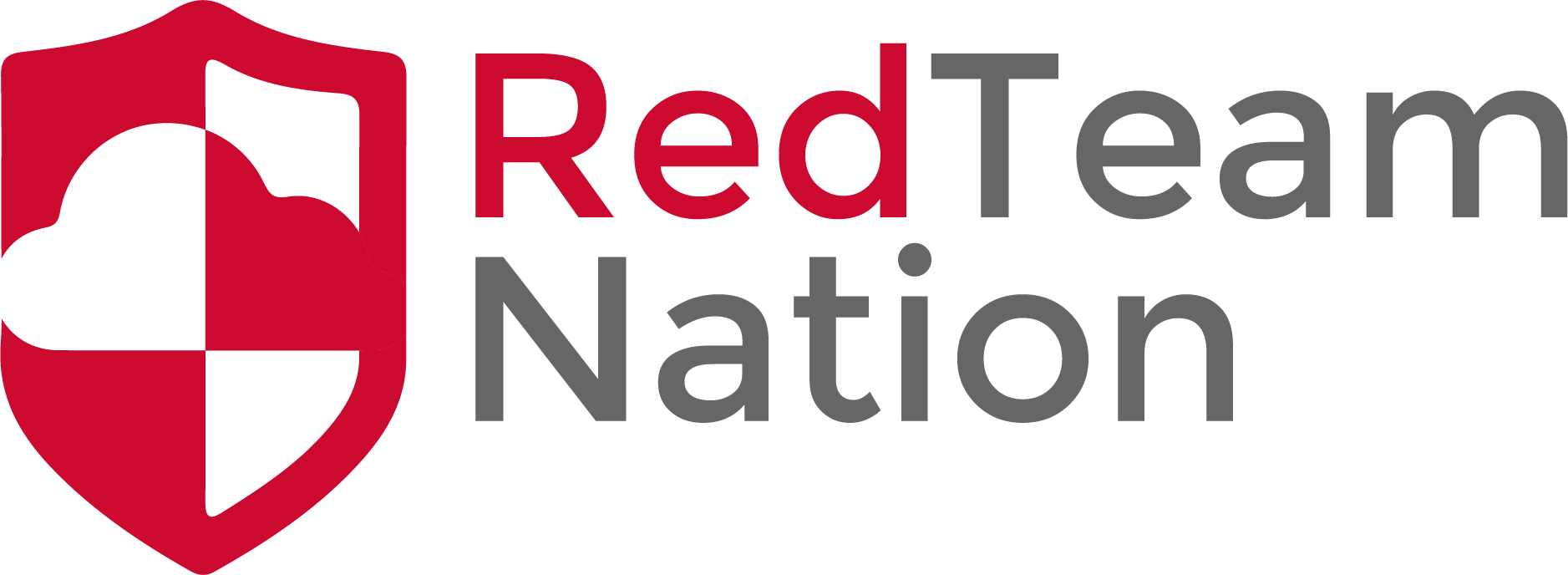 Hashing
CEO/Lead Instructor: Brandon Dennis, OSCP
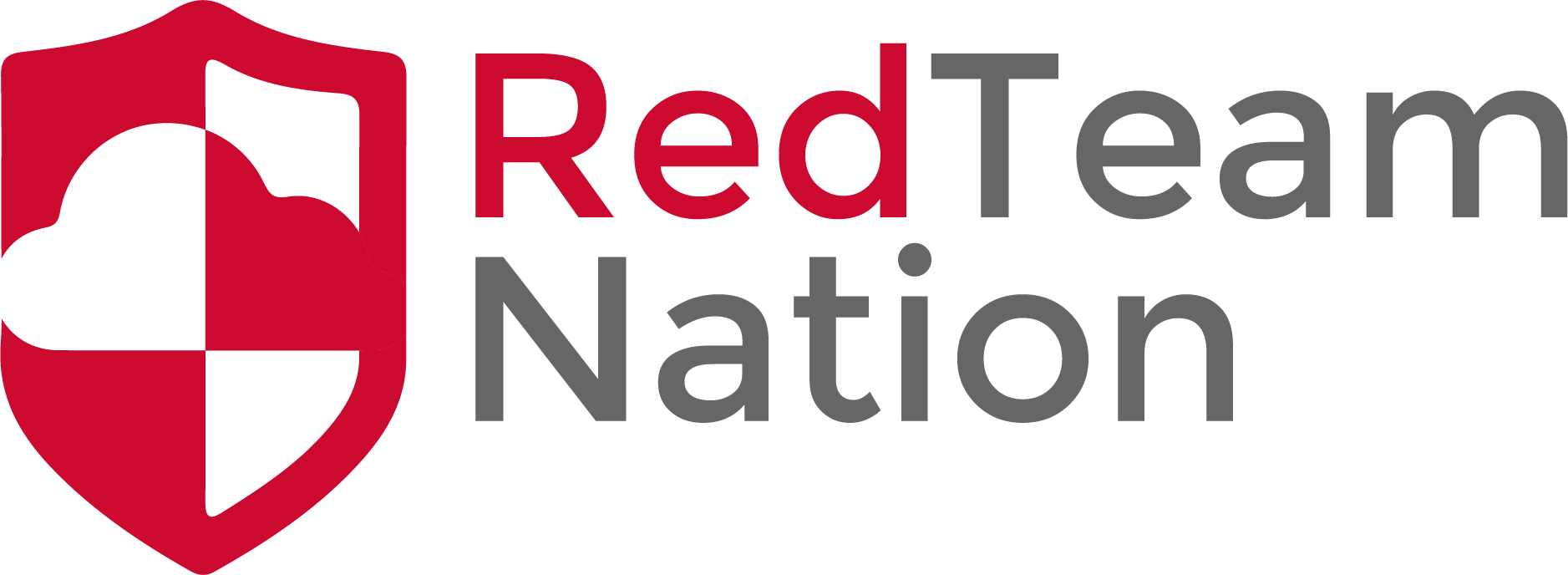 What is Hashing?
Transforms plaintext into a shorter representation 
Hashing is one way!
Also called a Hashing Function
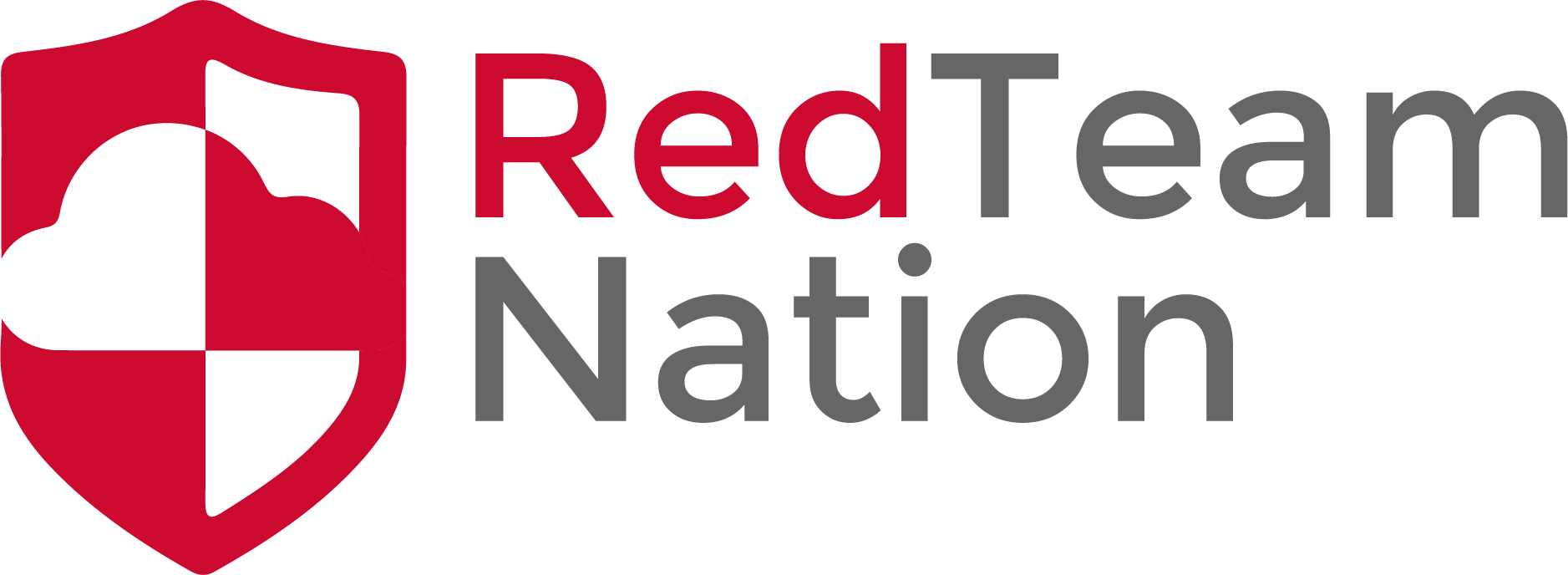 Why is this needed?
Hashing is used for a lot of different types of systems
Password’s
Indexes
File signature
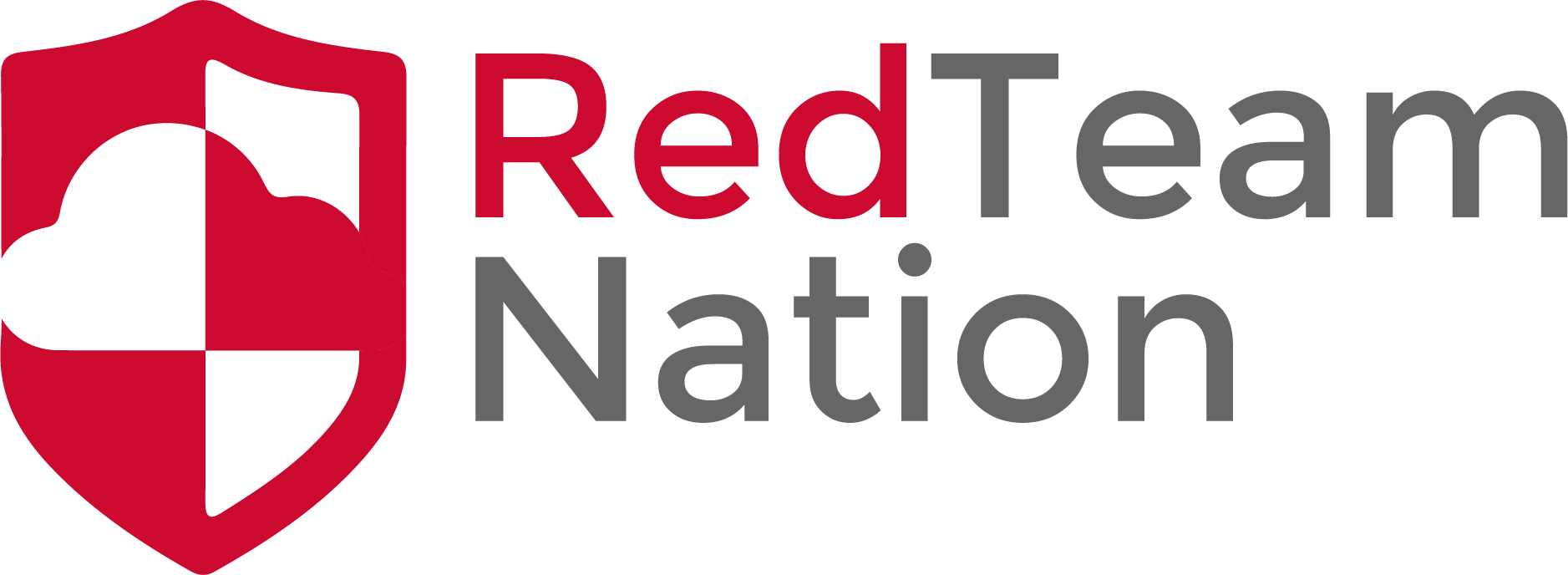 Types of Hashing
MD5
SHA
NTLM